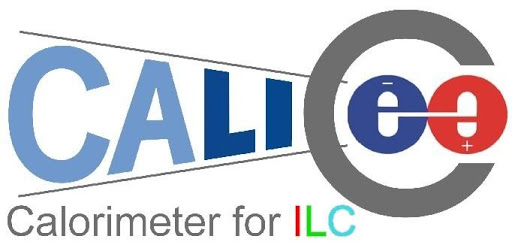 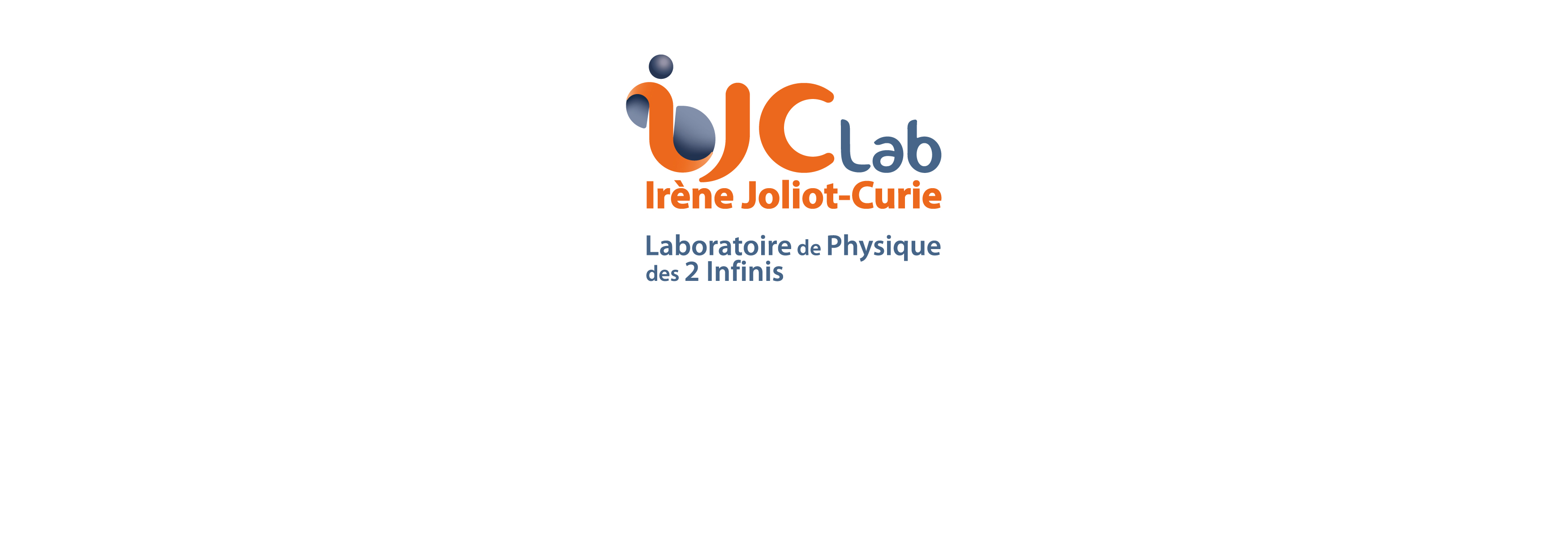 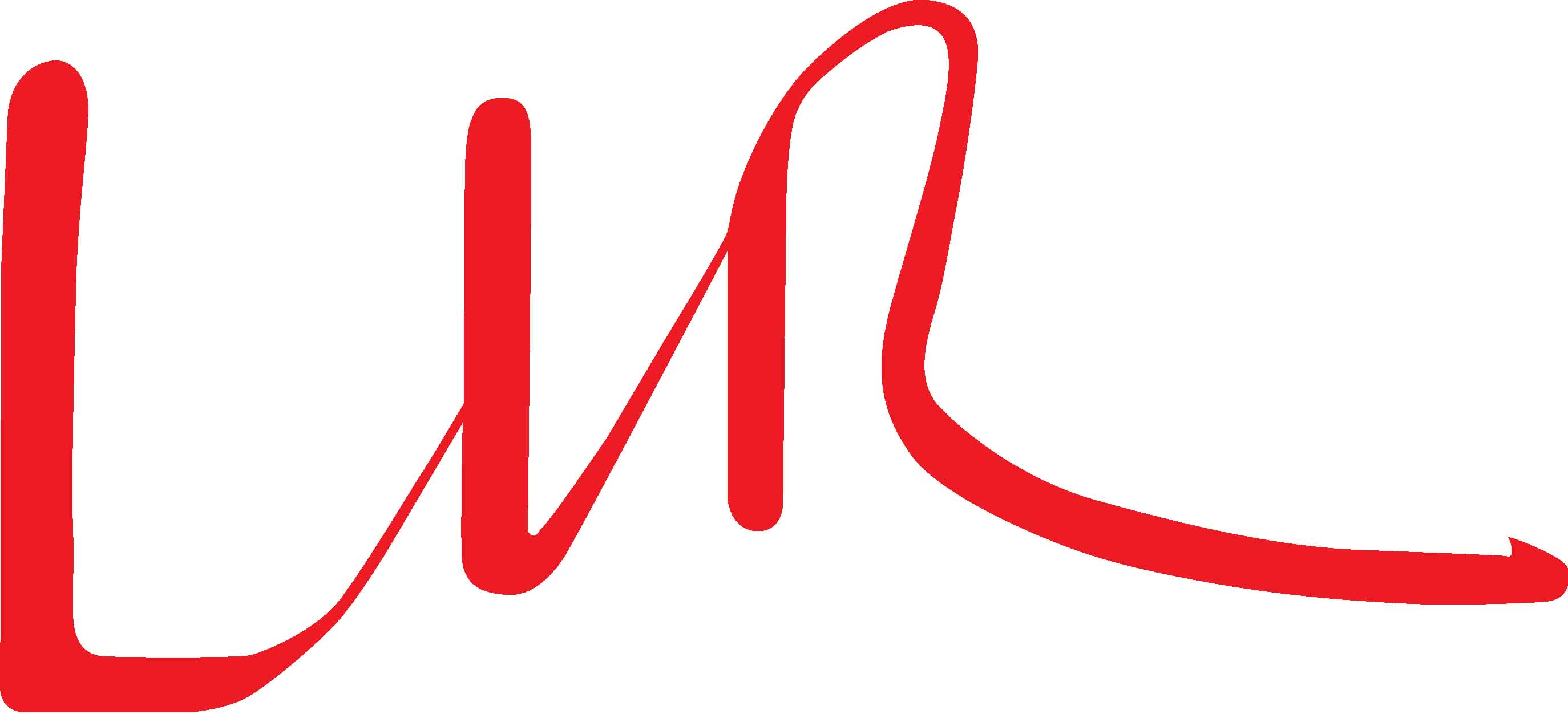 Stackup proposition for the new front-end board
LLR-team
02/05/21
FEV12 Stackup
CLK_5M
CLK_40M
TRIG_EXT
RAZ_CHN
VAL_EVT
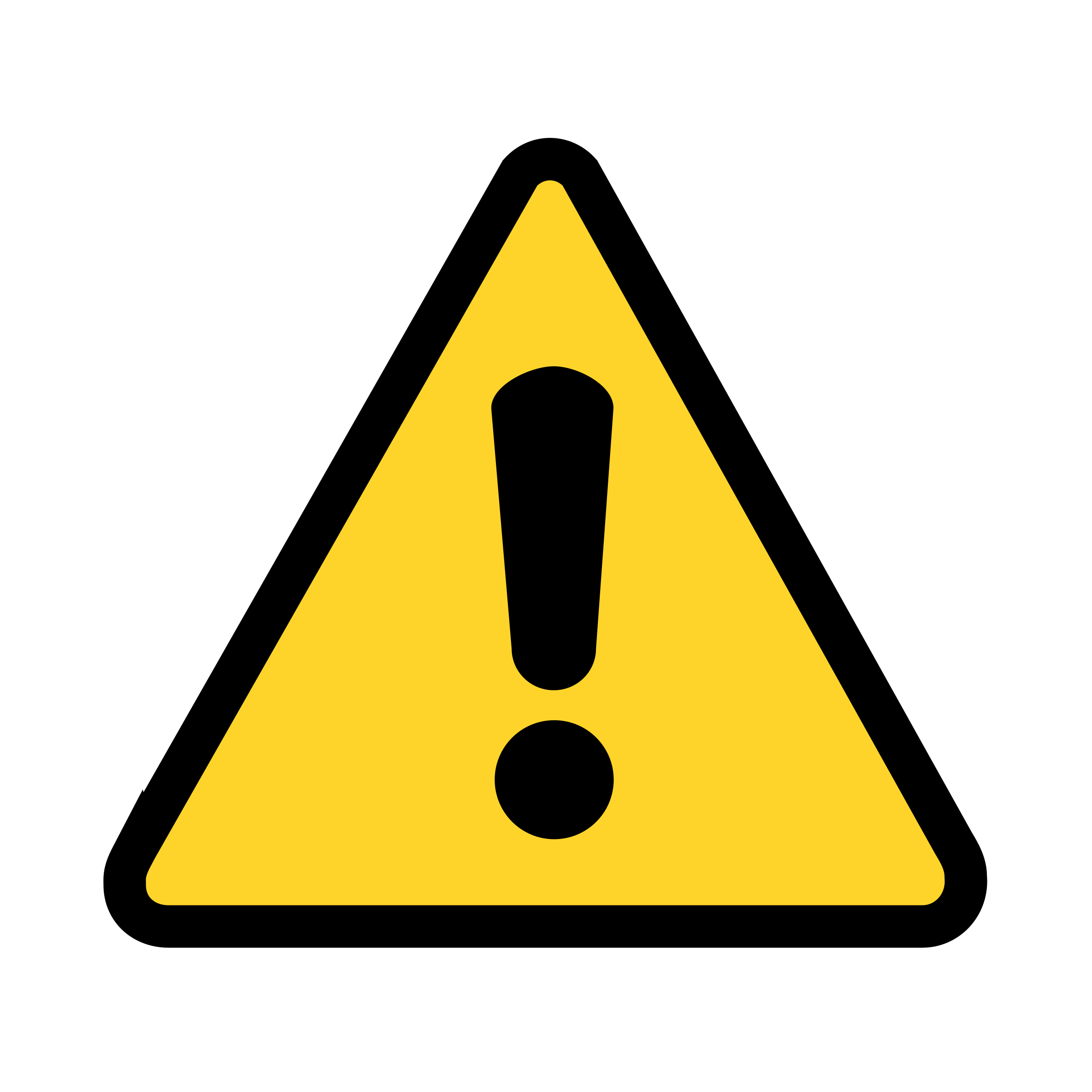 START_ACQ
DOUT 
TRANSMITTON
CHIPSAT
SR_CK
CK_READ
IN_PREAMP
04/02/2021
nanni@llr.in2p3.fr
2
FEV13 Stackup
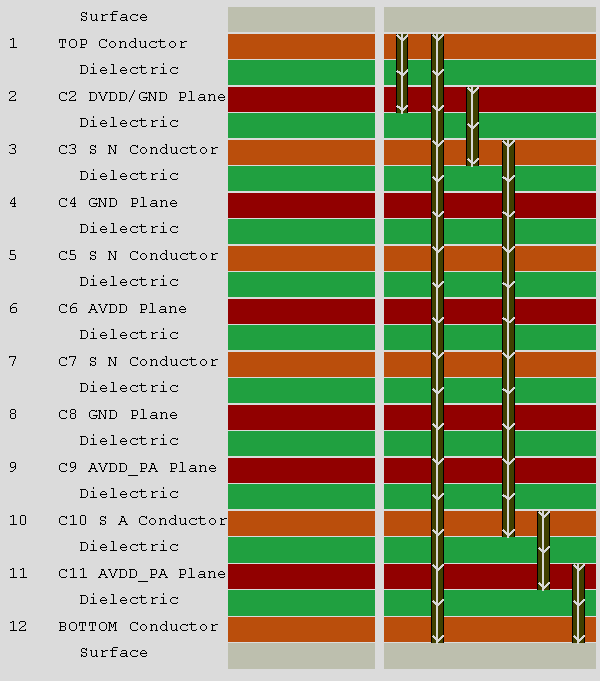 CLK_5M
CLK_40M
TRIG_EXT
RAZ_CHN
VAL_EVT
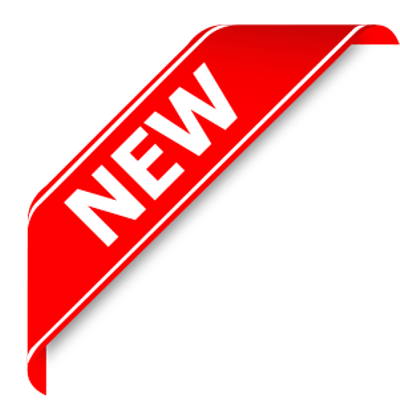 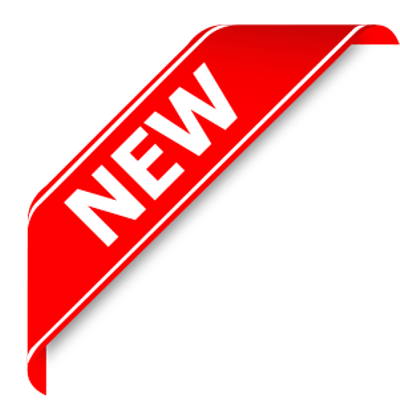 CHIPSAT
START_ACQ
DOUT 
TRANSMITTON
SR_CK
CK_READ
IN_PREAMP
04/02/2021
nanni@llr.in2p3.fr
3
Vocabulary
For next discussion,
- VDD = VDDA GLOBAL

- VDDI = VDDA_PA LOCAL
- VDDA = VDDA LOCAL
- VDDD = VDDD
05/02/2021
nanni@llr.in2p3.fr
4
New front-end board Stackup #2
CLK_5M
CLK_40M
TRIG_EXT
RAZ_CHN
VAL_EVT
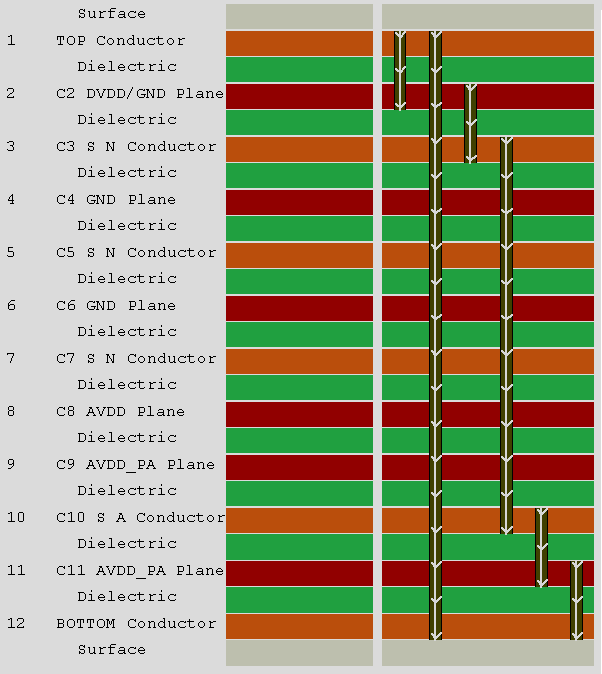 CHIPSAT
START_ACQ
DOUT 
TRANSMITTON
SR_CK
CK_READ
AVDD 
global + local
IN_PREAMP
04/02/2021
nanni@llr.in2p3.fr
5
New front-end board Stackup #1
CLK_5M
CLK_40M
TRIG_EXT
RAZ_CHN
VAL_EVT
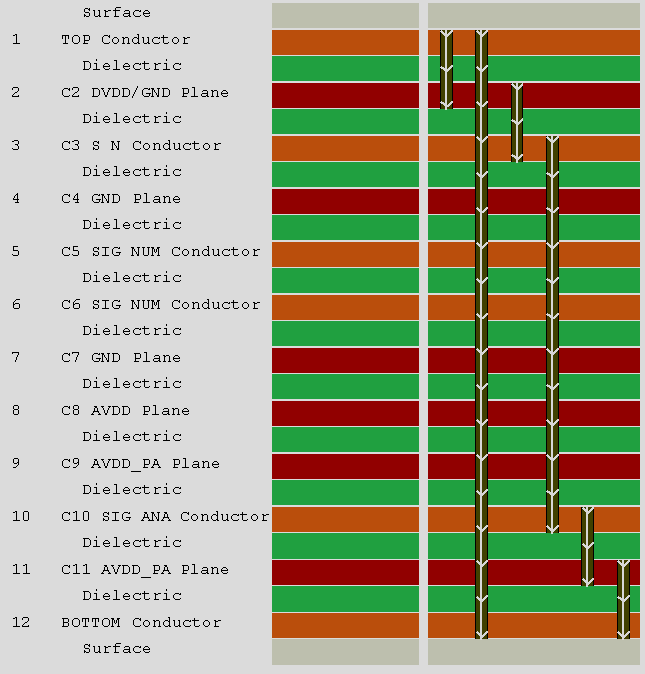 CHIPSAT
START_ACQ
DOUT 
TRANSMITTON
SR_CK
CK_READ
AVDD (global + local)
IN_PREAMP
Shielding vdda_pa
04/02/2021
nanni@llr.in2p3.fr
6
Ideas of VDDA (layer 8 for #1)
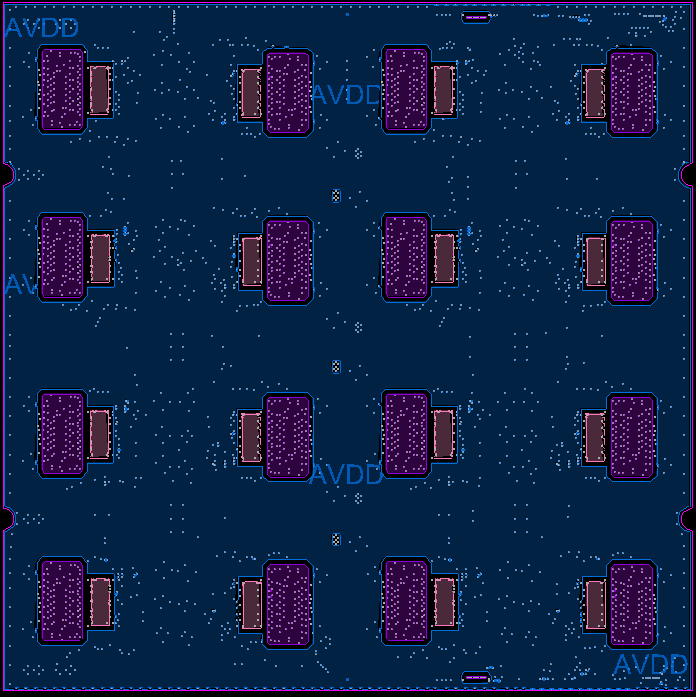 Purple = vdda_pa local
Pink = vdda local
Blue = vdda global
To reduce impedance of AVDD, we need a specific layer without analog signals !
04/02/2021
nanni@llr.in2p3.fr
7
Ideas of VDDA_PA (layer 9&11)
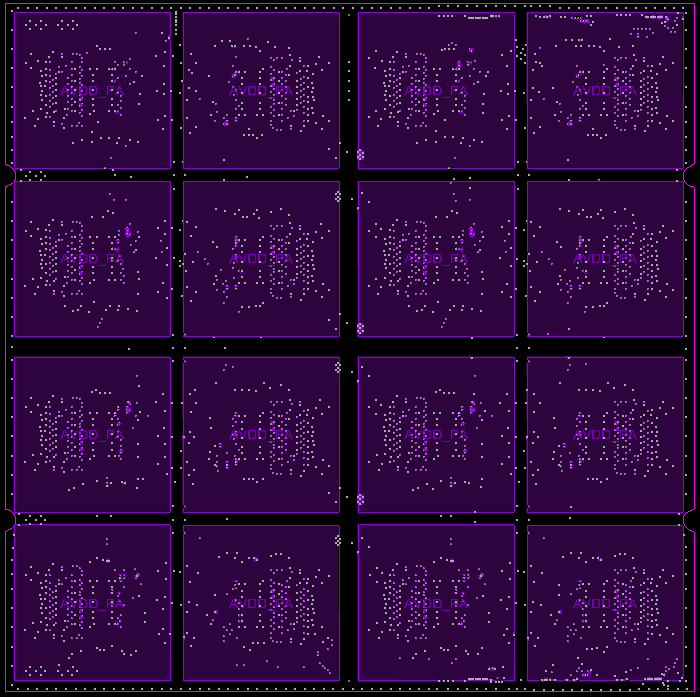 Local vdda_pa for chip 15
Local vdda_pa for chip 14
To reduce capacitance between vdda_pa layers, we need a gap of x mm and/or add gnd guardring
04/02/2021
nanni@llr.in2p3.fr
8
Ideas of VDDA_PA (layer 10)
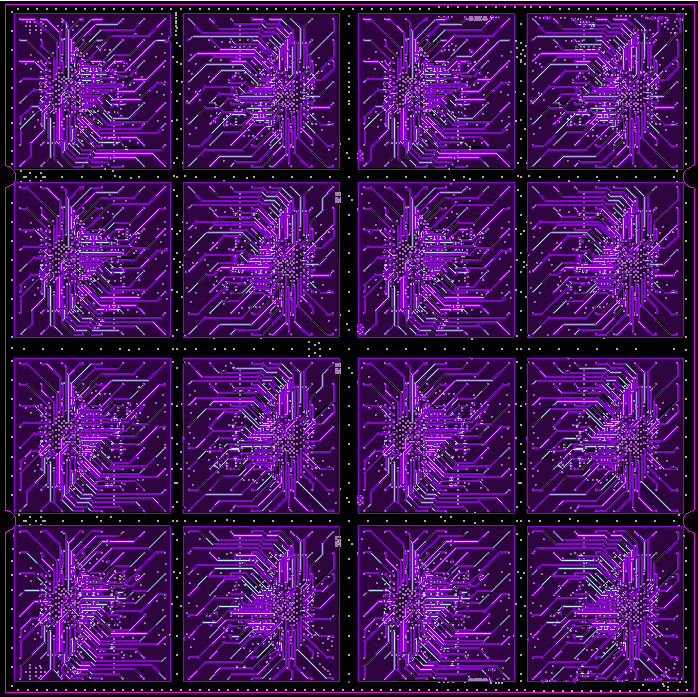 IN preamp signal for chip 15 and shielding
IN preamp signal for chip 14 and shielding
To reduce capacitance between vdda_pa layers, we need a gap of x mm and/or add gnd guardring
04/02/2021
nanni@llr.in2p3.fr
9